Электронно-библиотечная система
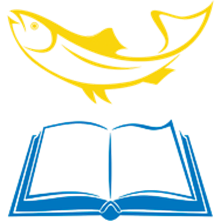 1
«Рыбохозяйственное 

образование»







Калининград
2021
«Рыбохозяйственное образование»
2
http://lib.klgtu.ru/jirbis2/
Электронно-библиотечная система для укрупненной группы специальностей и направлений подготовки высшего и среднего профессионального образования «Сельское, лесное и рыбное хозяйство»
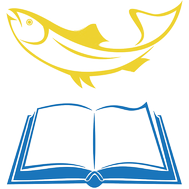 Предоставляемые сервисы
3
электронный каталог,
библиографическая карточка на каждую книгу, 
полнотекстовый и атрибутивный поиски (в том числе по словоформам),
поиск в нескольких базах данных с объединением результата и единообразным представлением записей
многофункциональный pdf-viewer для чтения:
интерактивное оглавление,
закладки,
комментирование и сохранение в избранном,
печать.
Сенсорная версия для использовать на мобильных устройствах (смартфонах, планшетах)
Доступ через сайт ФГБОУ ВО «КГТУ» (http://klgtu.ru/)
4
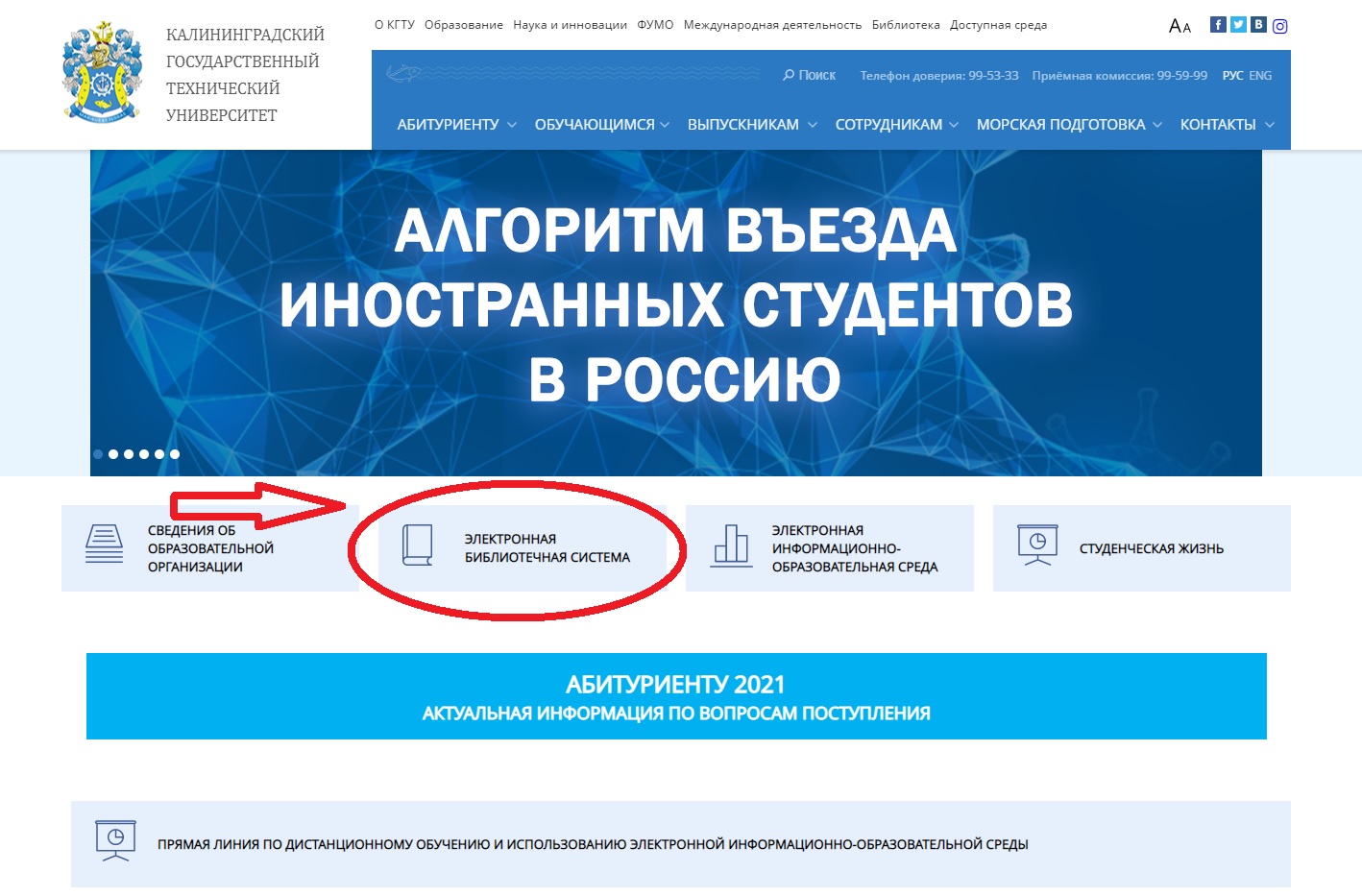 Для перехода на ресурс нажмите на его логотип
5
Электронно-библиотечная система
6
Авторизация
7
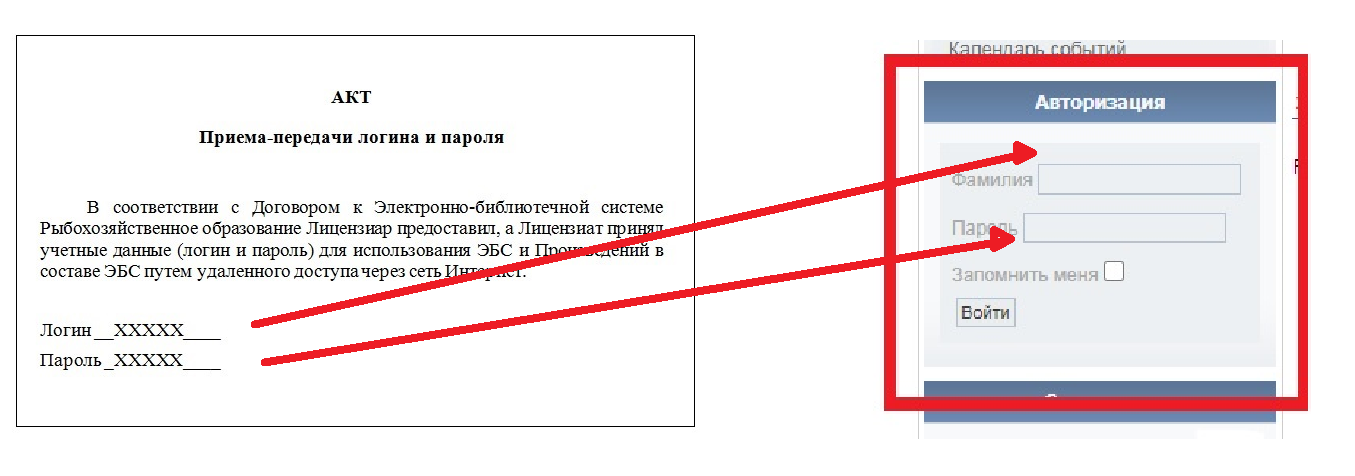 Переход к поиску
8
Больше чем книга
9
Разделы ЭБС
10
Страница поиска
11
Поисковые режимы
12
Свободный поиск
Свободный поиск с ранжированием
Поиск по ключевым словам
Расширенный поиск
Профессиональный поиск
Экспертный поиск
Поиск по ГРНТИ
По учебному назначению
Расширенный поиск в электронных текстах
Поиск по тезаурусу MESH
Поиск по УДК
Свободный поиск с просмотром базы
Комплексный поиск
1
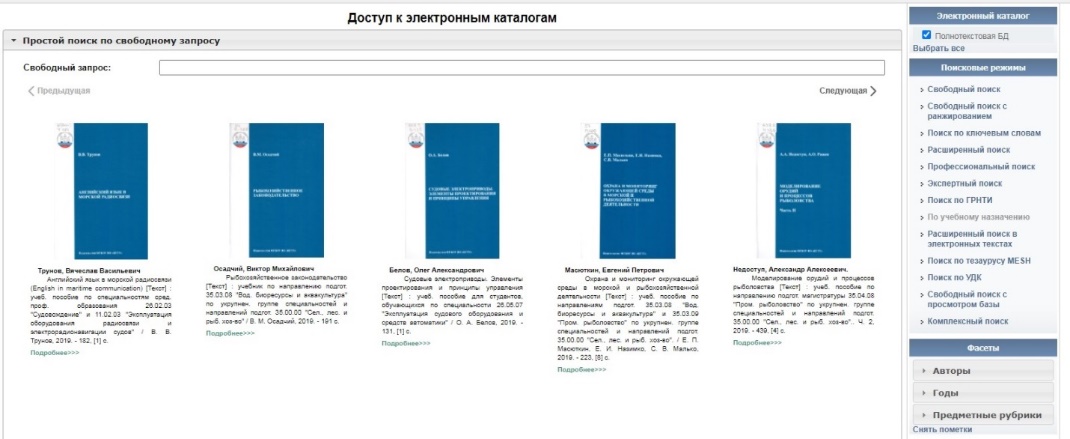 2
Результат поиска – библиографическая запись
13
Переход к полному тексту
14
Полнотекстовый поиск
15
Отображение страниц только с результатом поиска
16
Полнотекстовый поиск внутри издания
17
Создание и управление закладками
18
Просмотр базы периодических изданий
19
Выбор номера
20
Просмотр отдельного номера
21
Чтение периодического издания
22
Научные издания
23
Сенсорный интерфейс
24
Статистика
25
Спасибо за внимание
26